Numeracy Volunteers
Maths in the Real World
nationalnumeracy.org.uk
[Speaker Notes: 1]
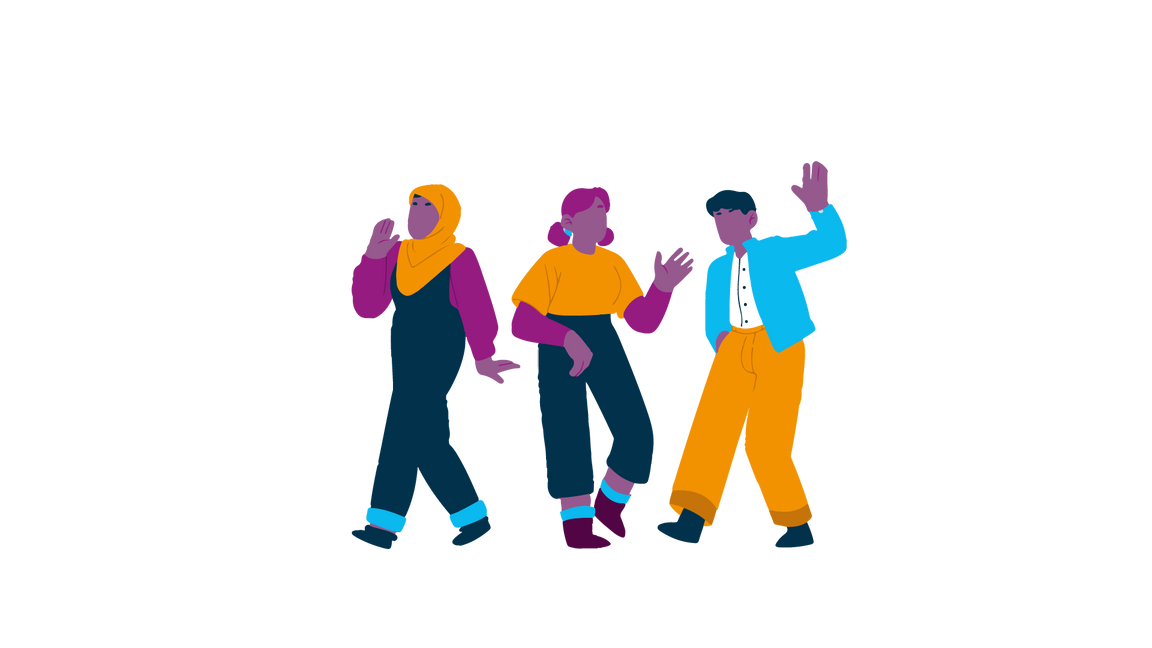 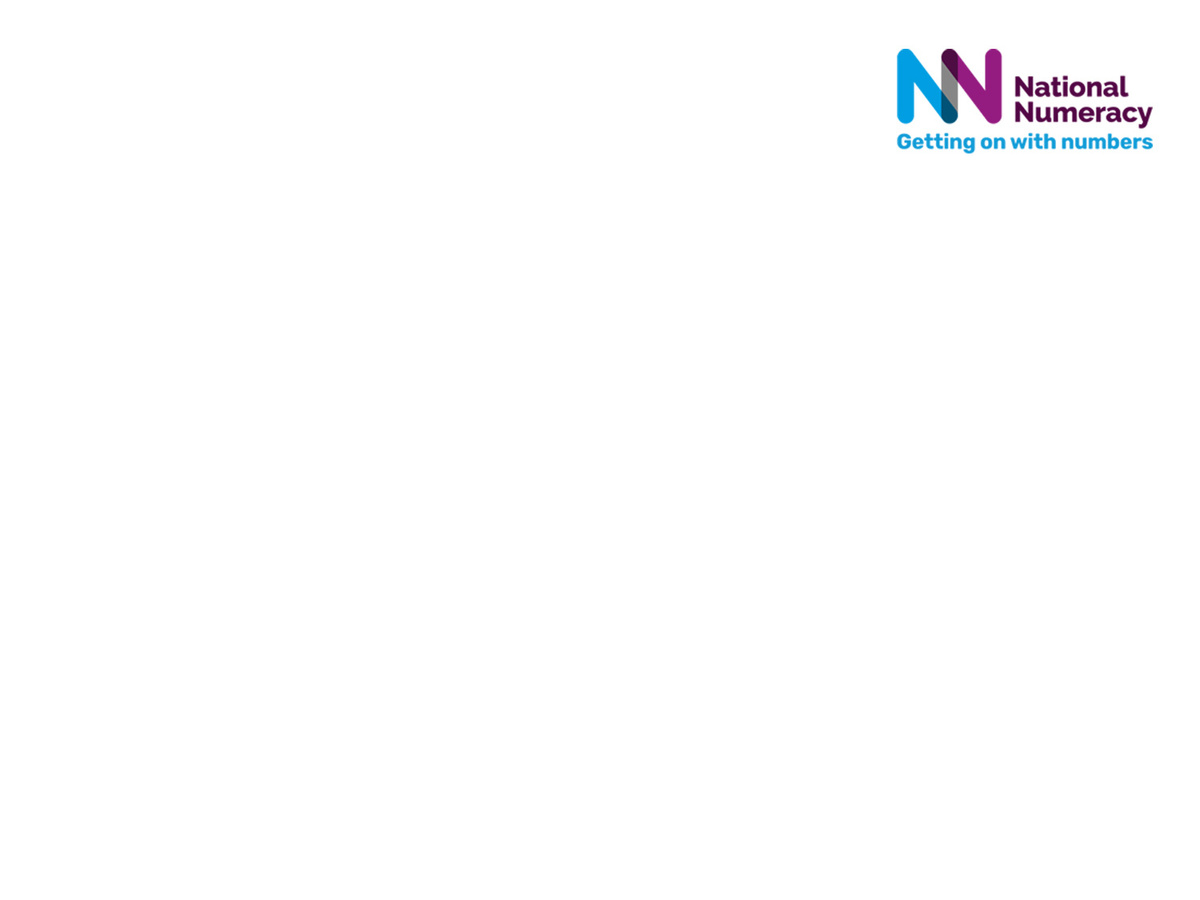 Today we are going to:
Meet some new people (some in real life and some pretend) and explore how they use maths in their jobs and hobbies.
Find out how using maths makes their lives easier and more fun.
Think about how we all use maths in everyday life outside school.
nationalnumeracy.org.uk
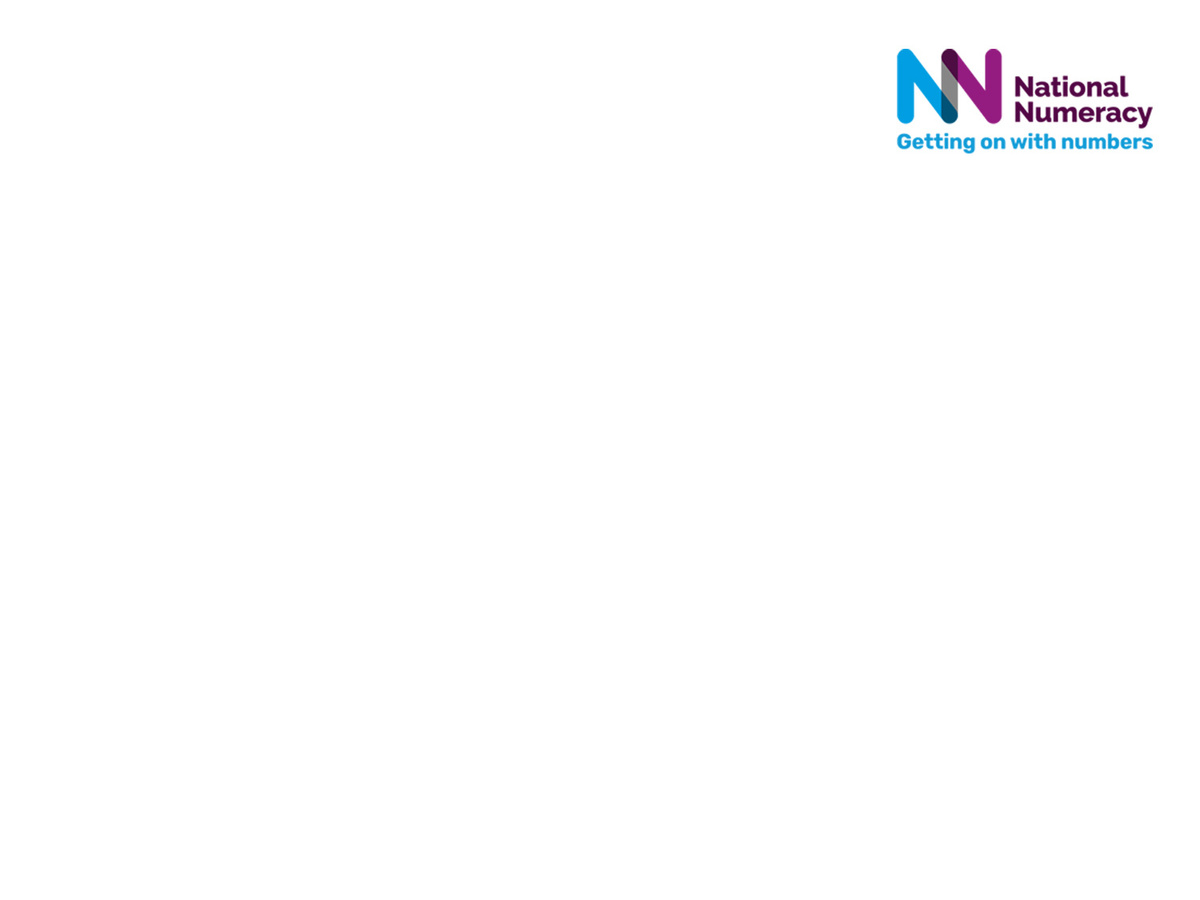 Let’s meet our visitor(s) and find out how they use maths in their job and hobbies
Volunteer name(s)
Corporate partner logo
Do you have any more questions for our visitor(s) today?
nationalnumeracy.org.uk
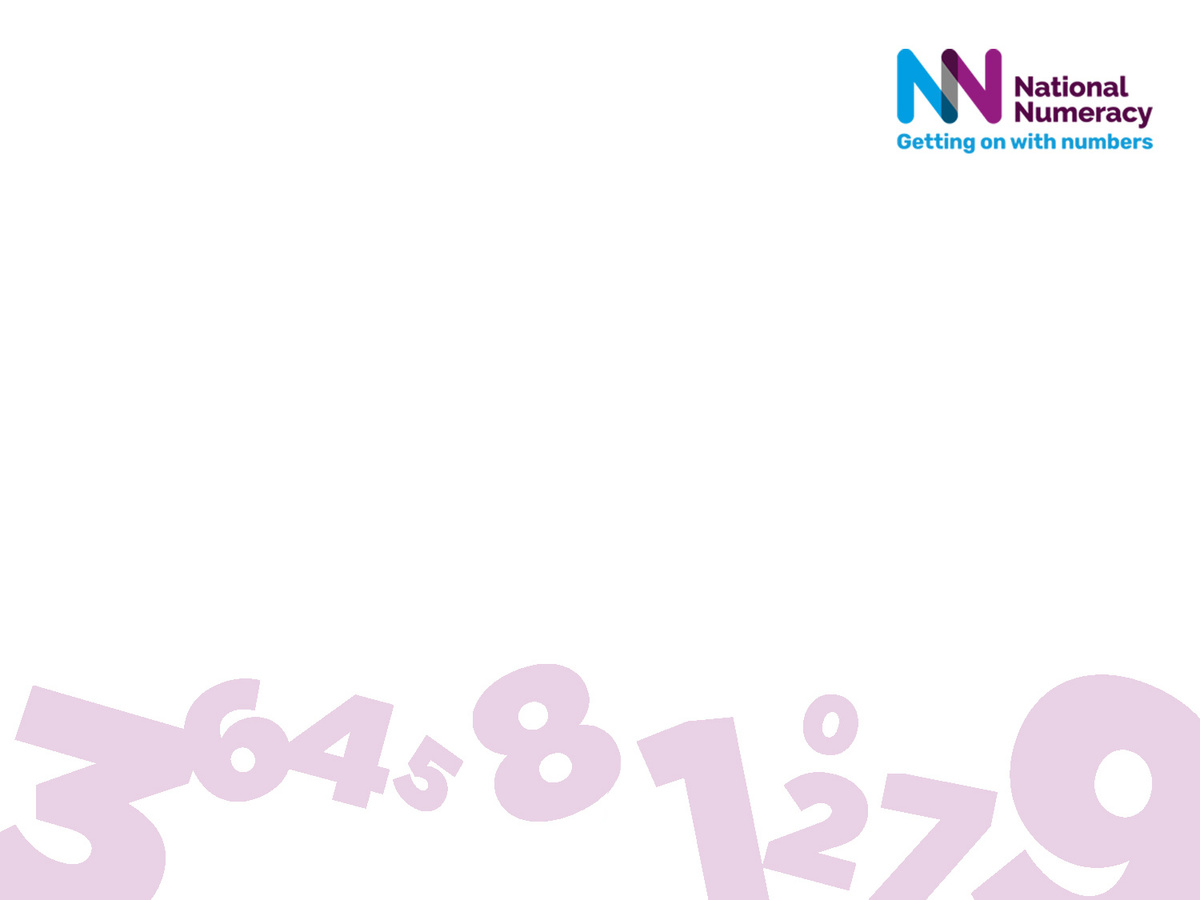 Group activity – Let’s meet our characters!
We’re going to meet some characters and think about how each person uses maths in their job and hobby.
In your groups write your ideas on the big sheet.
When your teacher tells you to, move on to the next character.
At the end or between characters your teacher will read out all the ideas written on each character’s sheet, or they will ask each group for ideas.
nationalnumeracy.org.uk
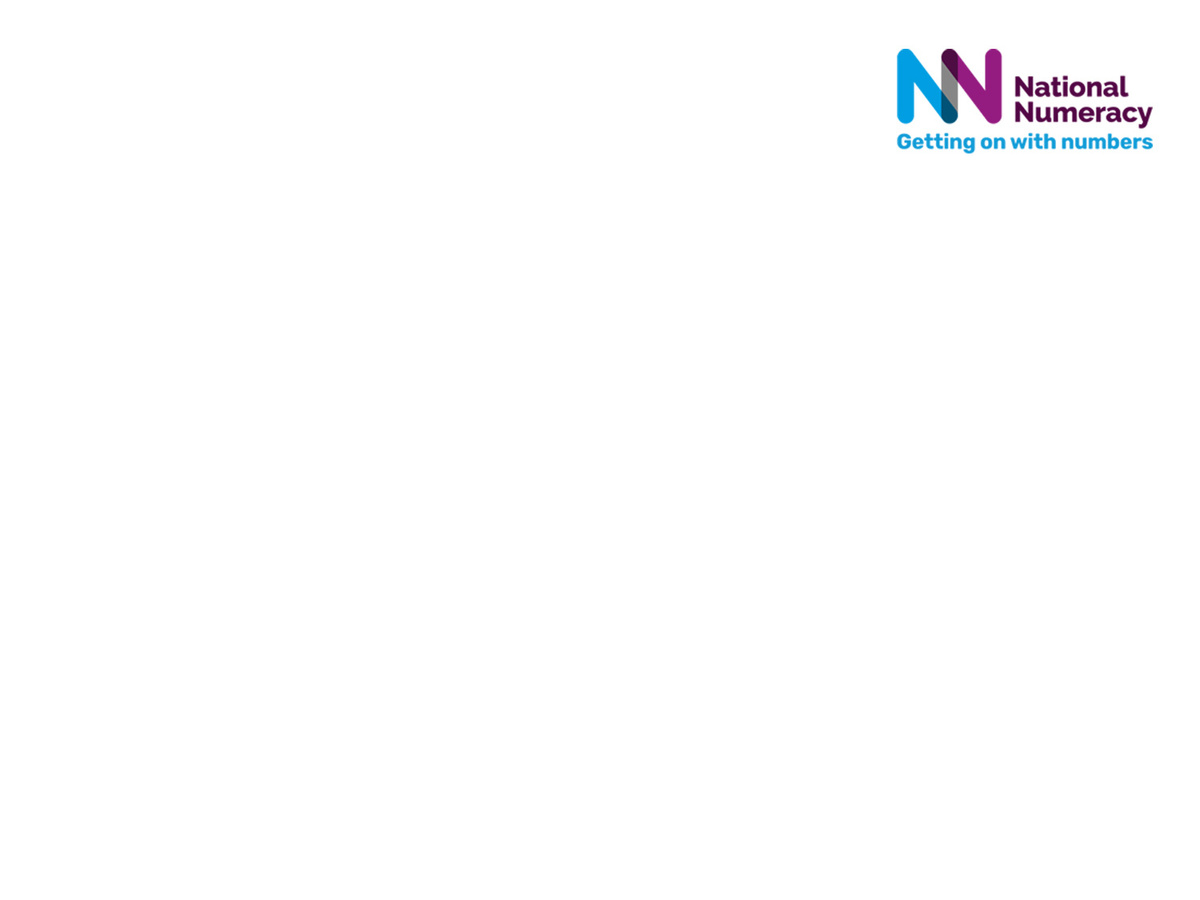 Let’s meet our characters!
Think about how they use maths in their jobs and hobbies
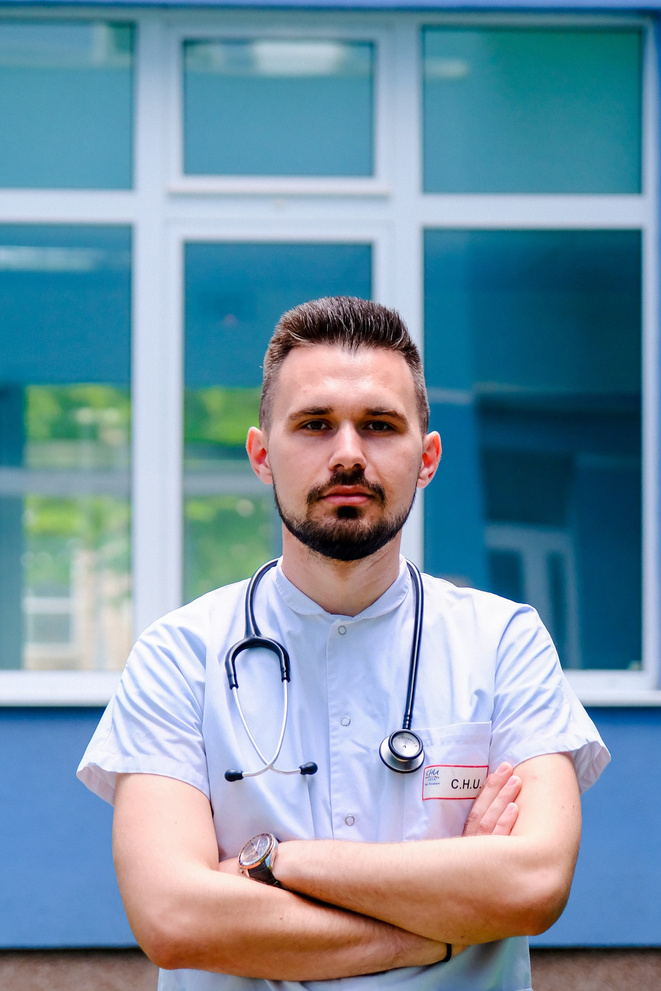 Jamie is a Nurse
Cares for people suffering from illnesses and injuries
Checks and gives medicines
Helps with x-rays and blood tests
Watches and writes down patients’ progress
Jamie
He also loves to bake yummy cakes and biscuits for his friends!
nationalnumeracy.org.uk
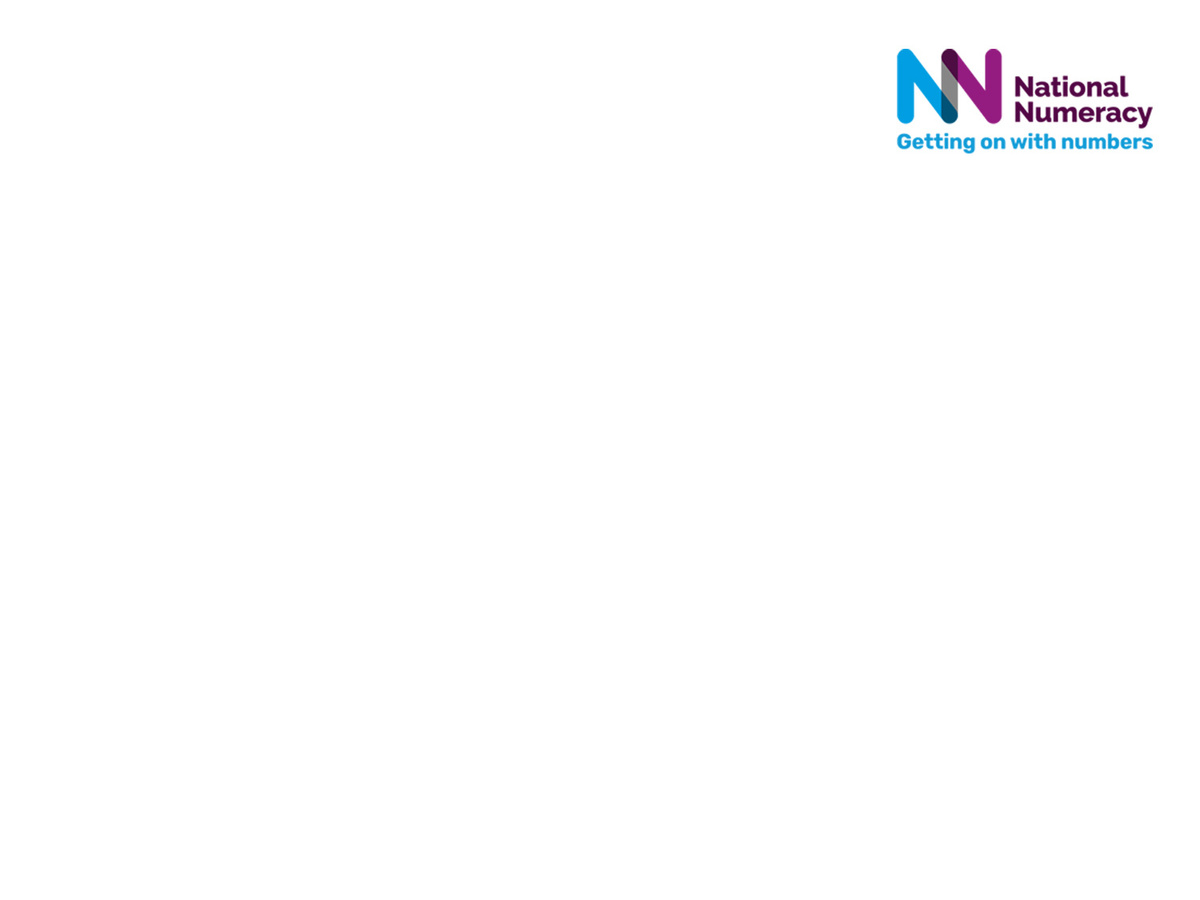 Sid is a Fashion Designer
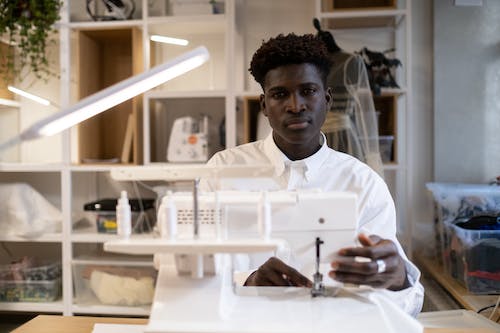 Researches current fashion trends
Develops ideas and designs for new products
Selects fabrics, patterns, colours and textures
Creates original clothing, accessories and footwear
Sells to suppliers
Jessie
Sid
He’s also busy decorating his flat – he needs to wallpaper his bedroom and build some shelves!
nationalnumeracy.org.uk
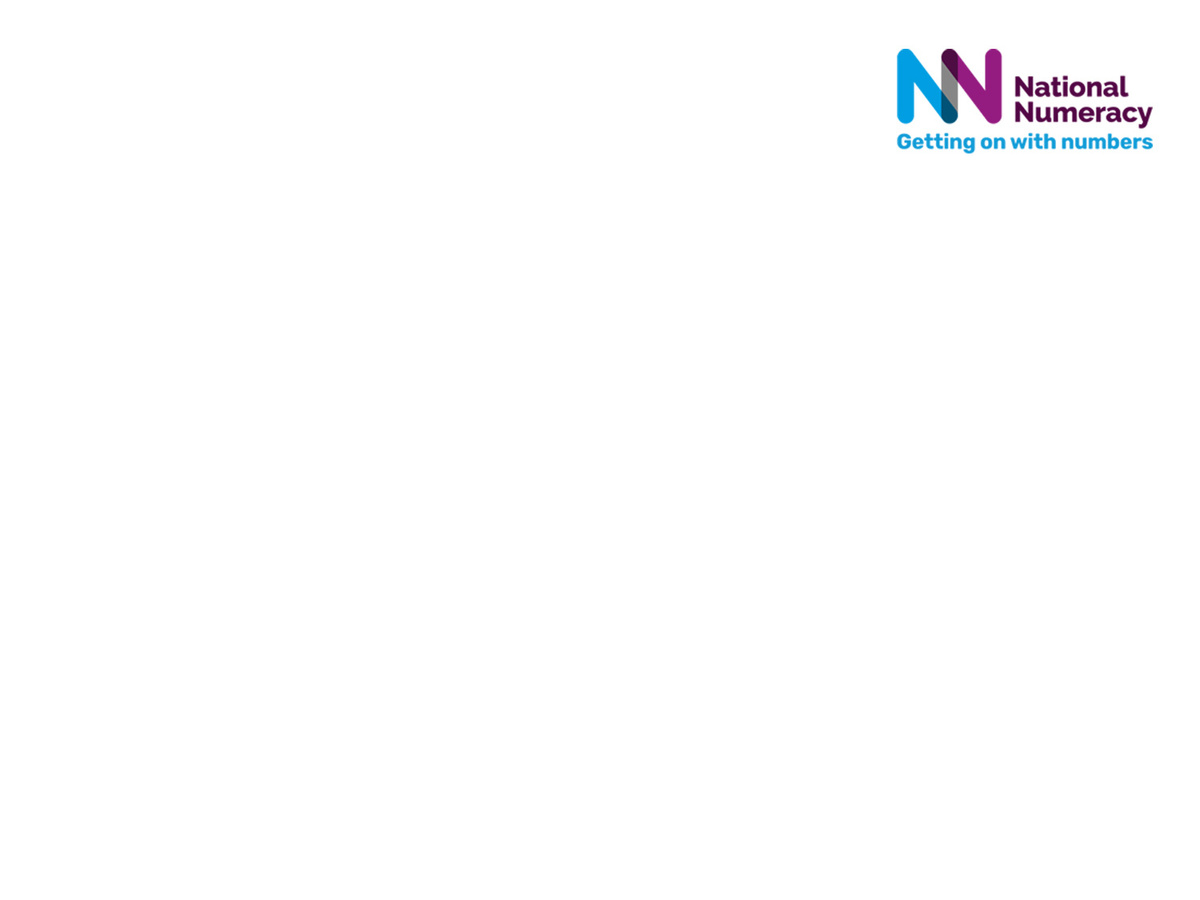 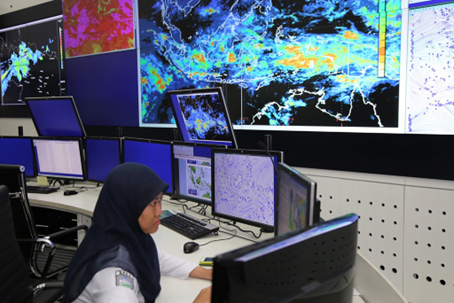 Maryam is a Weather Forecaster
Studies the weather and climate

Collects data from the land, sea and atmosphere

Forecasts the weather
Maryam
Maryam
She also loves painting pictures of people using lots of different coloured paints.
nationalnumeracy.org.uk
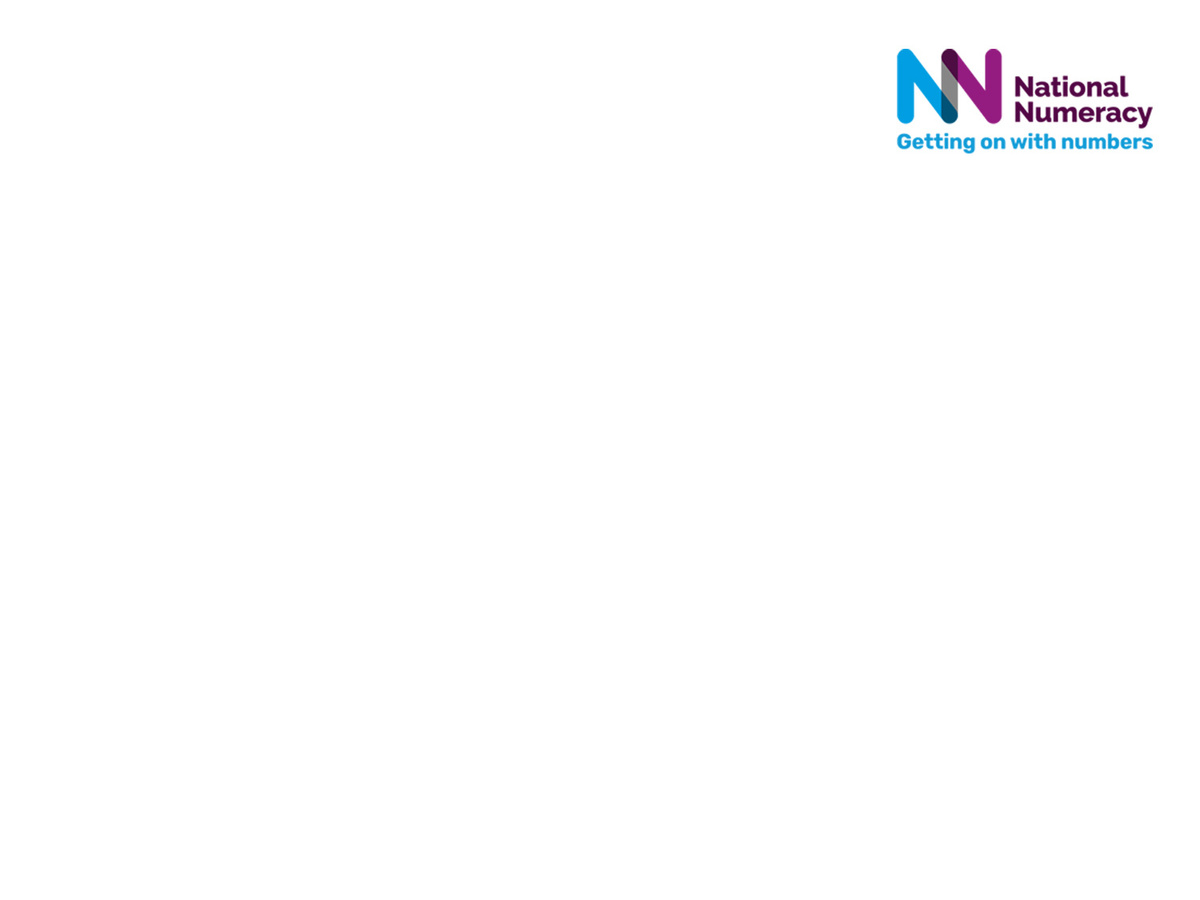 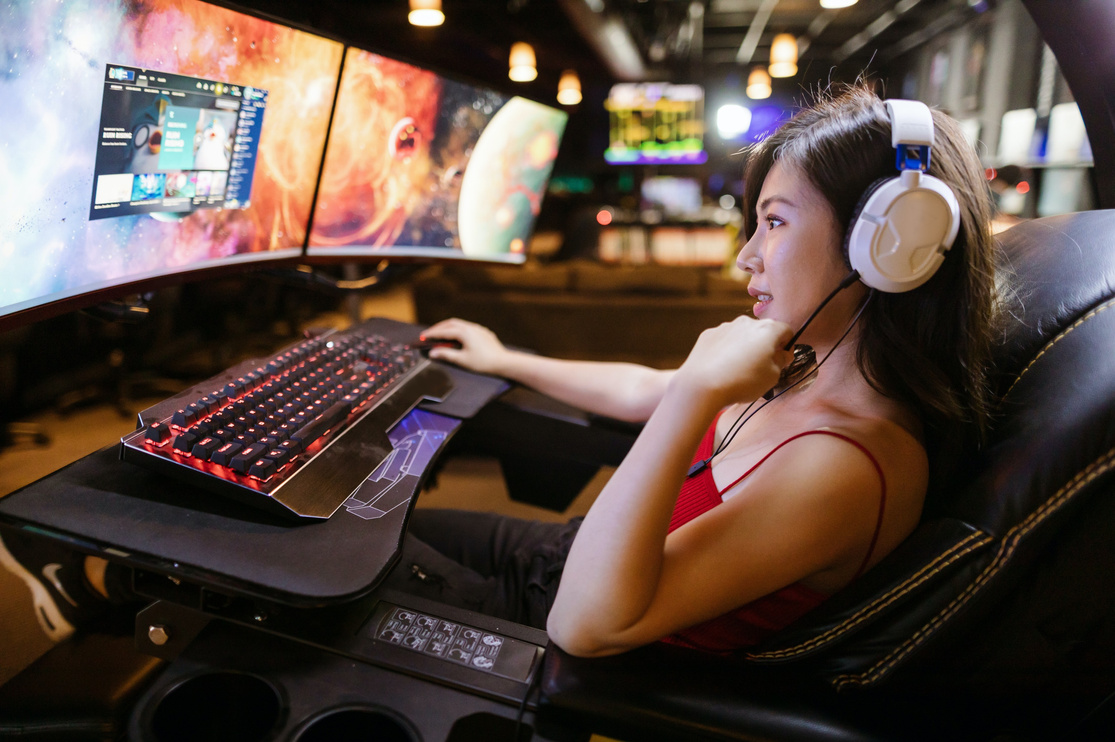 Mei is a Video Game Designer
Produces exciting new games
Designs games for different consoles
Considers and plans in detail every element of a new game
She also loves to host dinner parties for her friends and family.
Mei
nationalnumeracy.org.uk
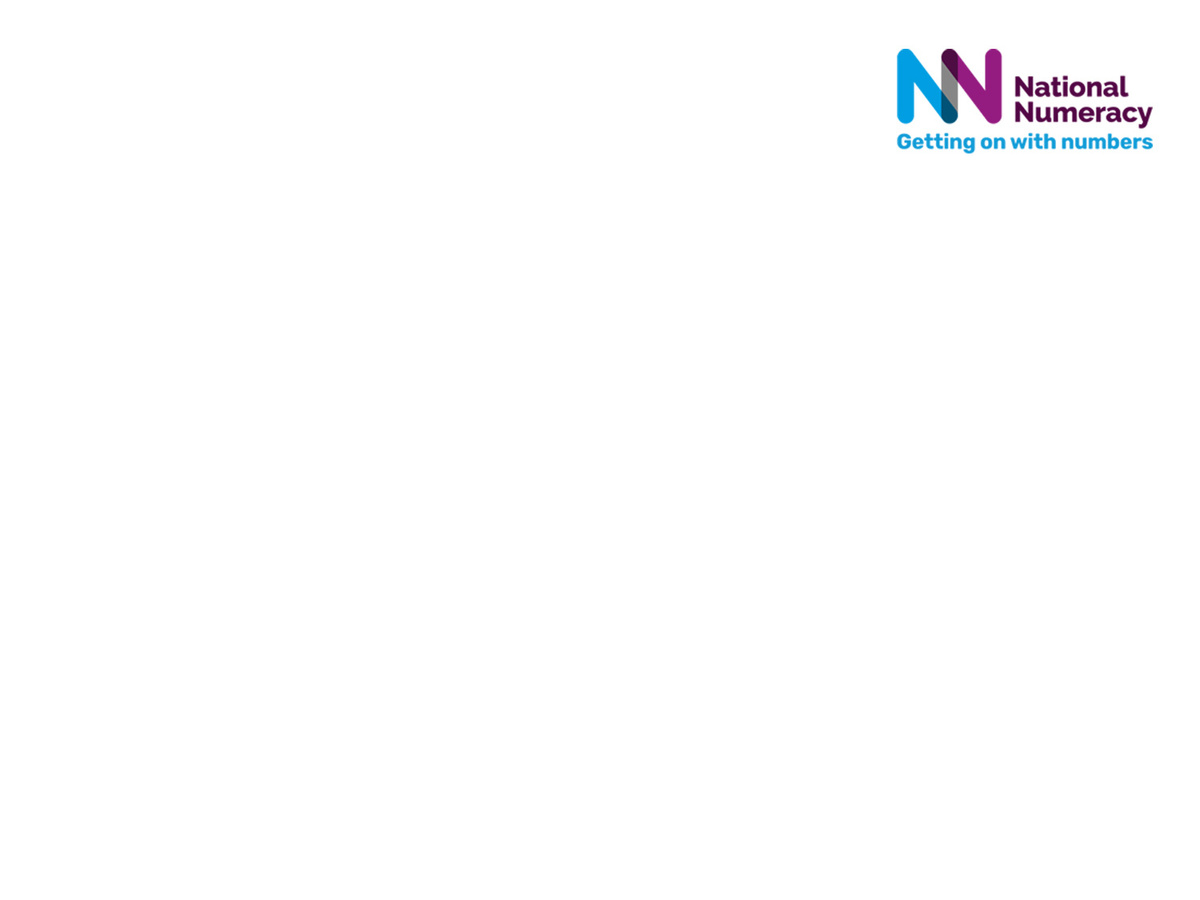 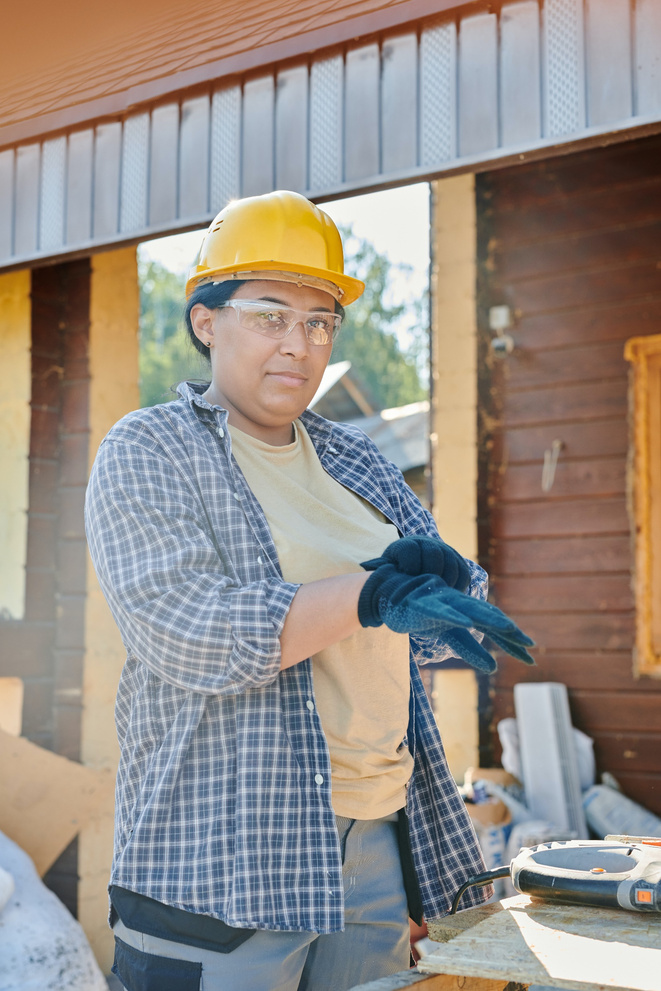 Monica is a Builder
Constructs, maintains, repairs and renovates buildings
Follows rules to make sure buildings are safe
Makes sure walls are built straight across to ensure they are level and stable
Installs electricity, water and gas connections
Monica
She also likes to watch football
nationalnumeracy.org.uk
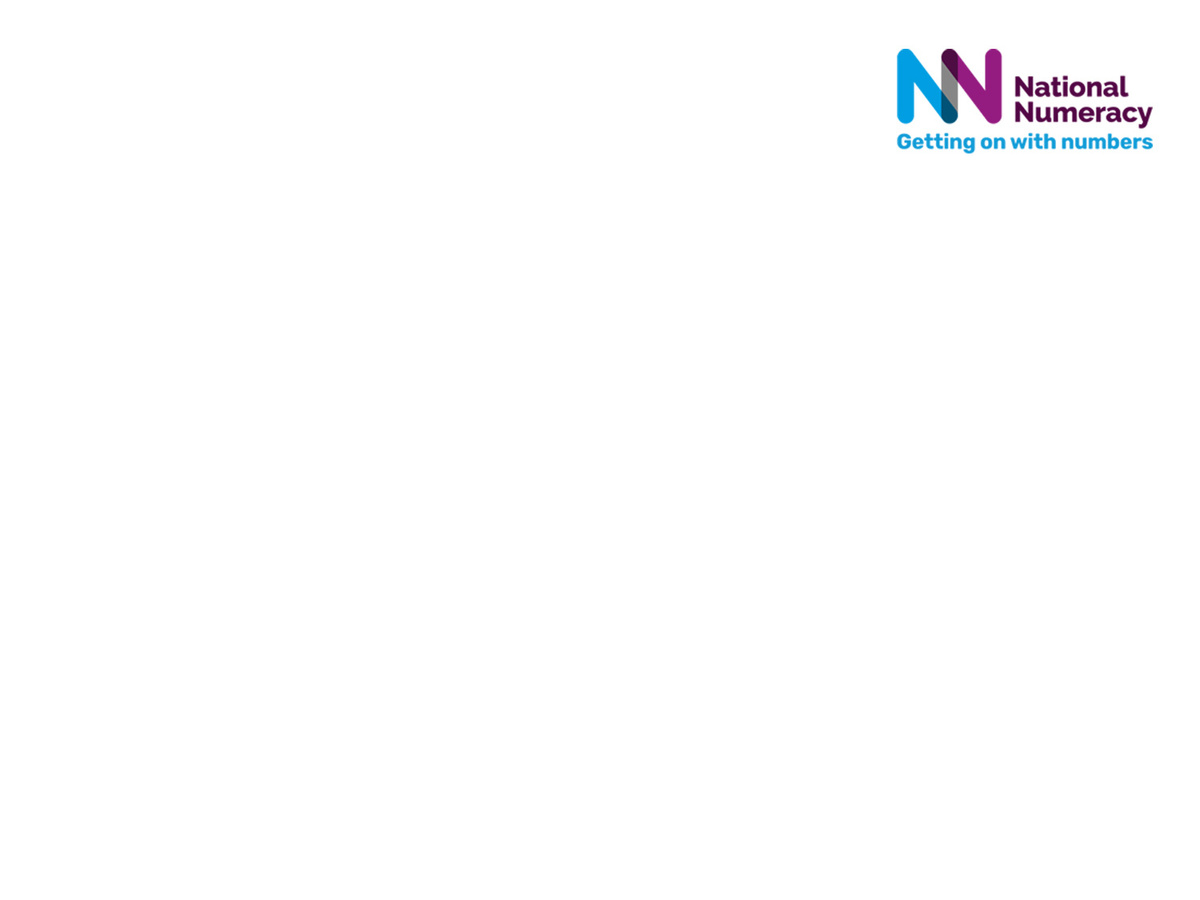 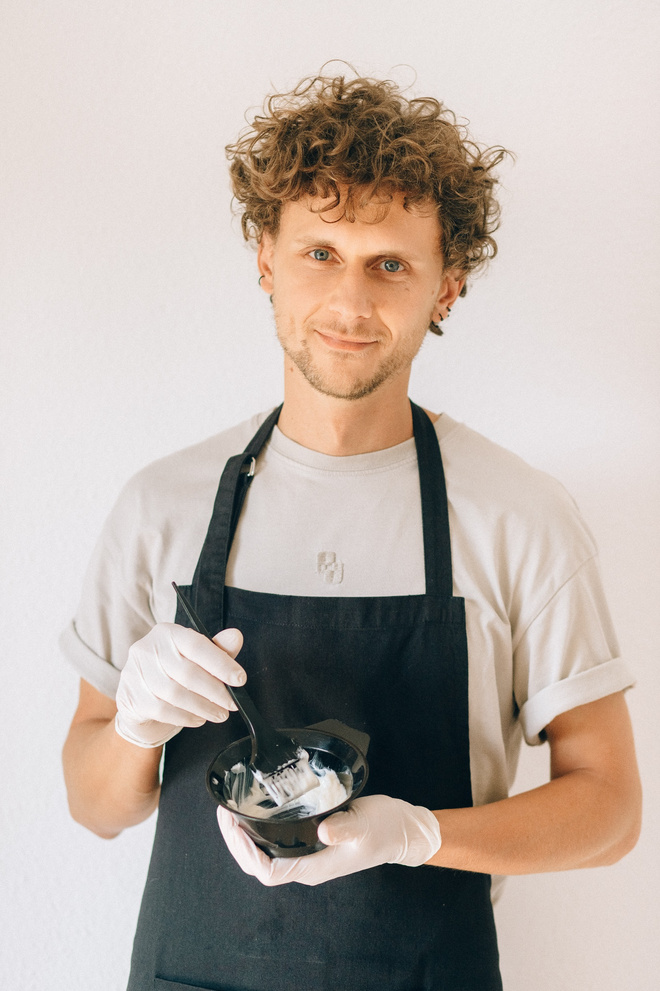 Michael is a Hairdresser
Manages hair appointments
Shampoos, cuts, colours and styles hair
Talks to the customer about what style they want
Recommends hair products to customers
Michael
He also likes to play board games
nationalnumeracy.org.uk
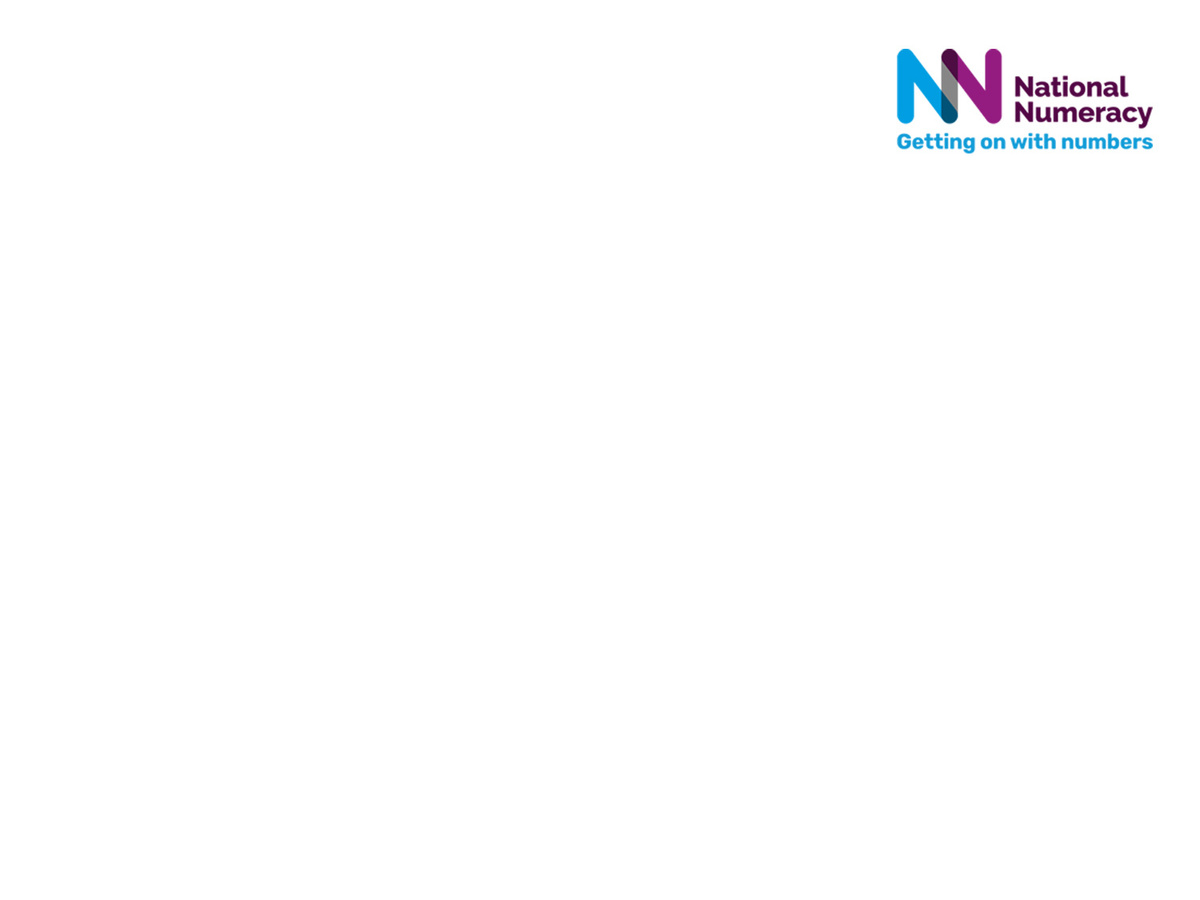 Individual Reflective Activity
Maths in Your World
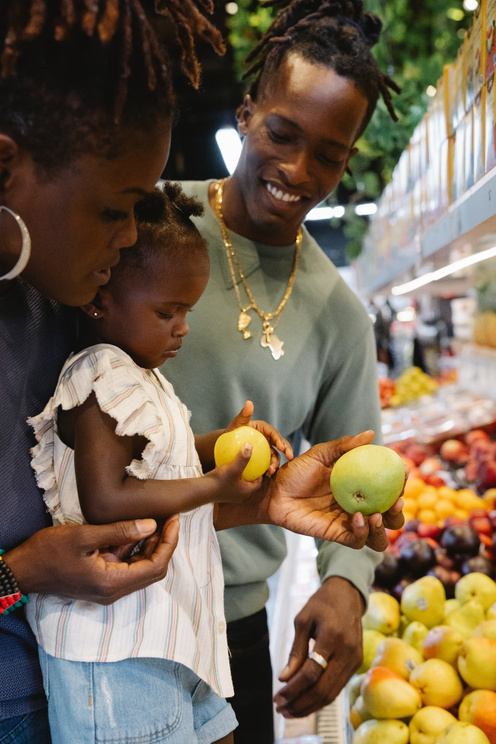 Tell us about a hobby or something you do regularly.

For example -  baking, shopping, getting to school, going on a day out or playing a sport.

How does it involve numbers or maths?

What would happen if you didn’t use numbers or maths when you did it?
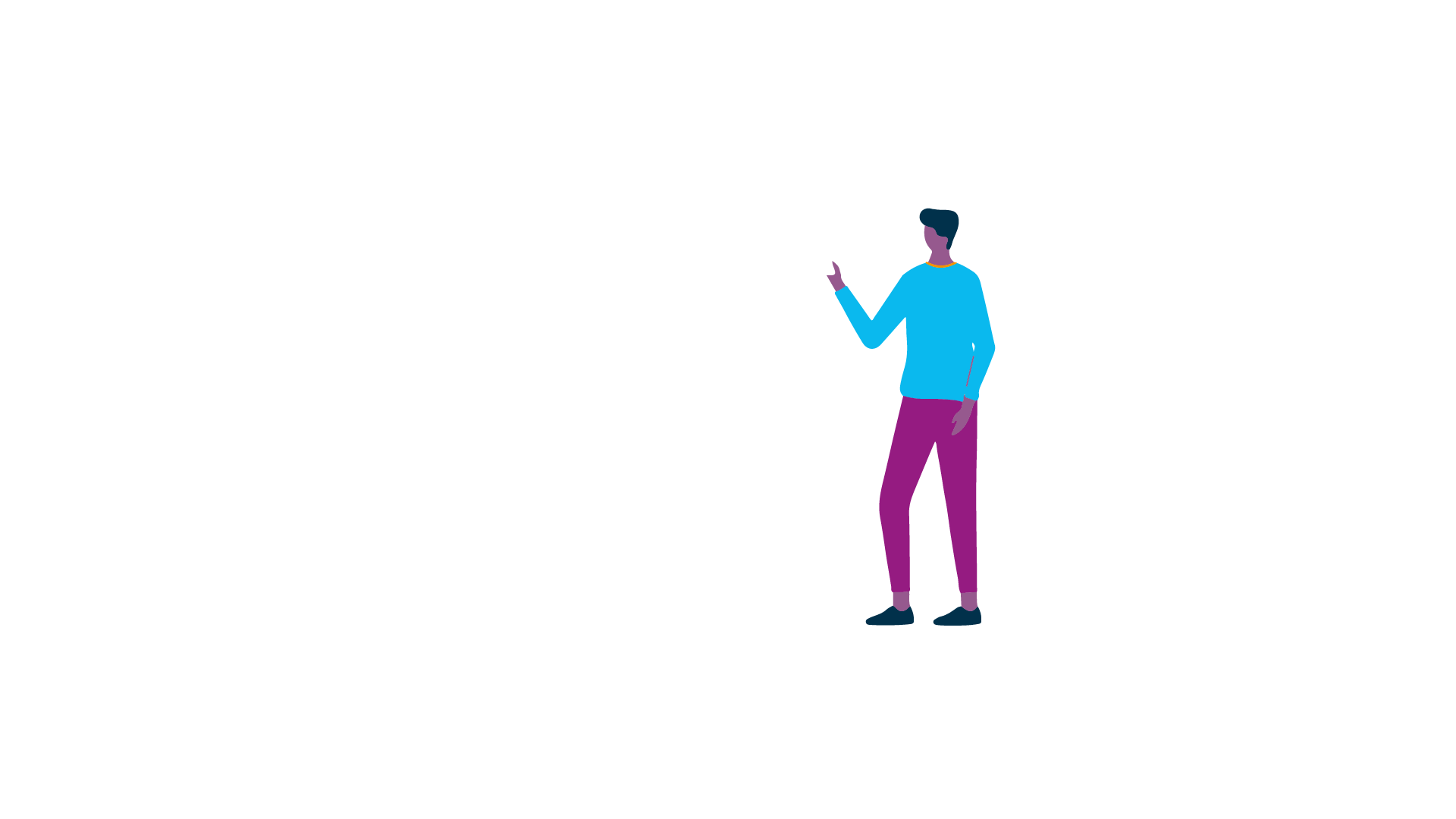 nationalnumeracy.org.uk
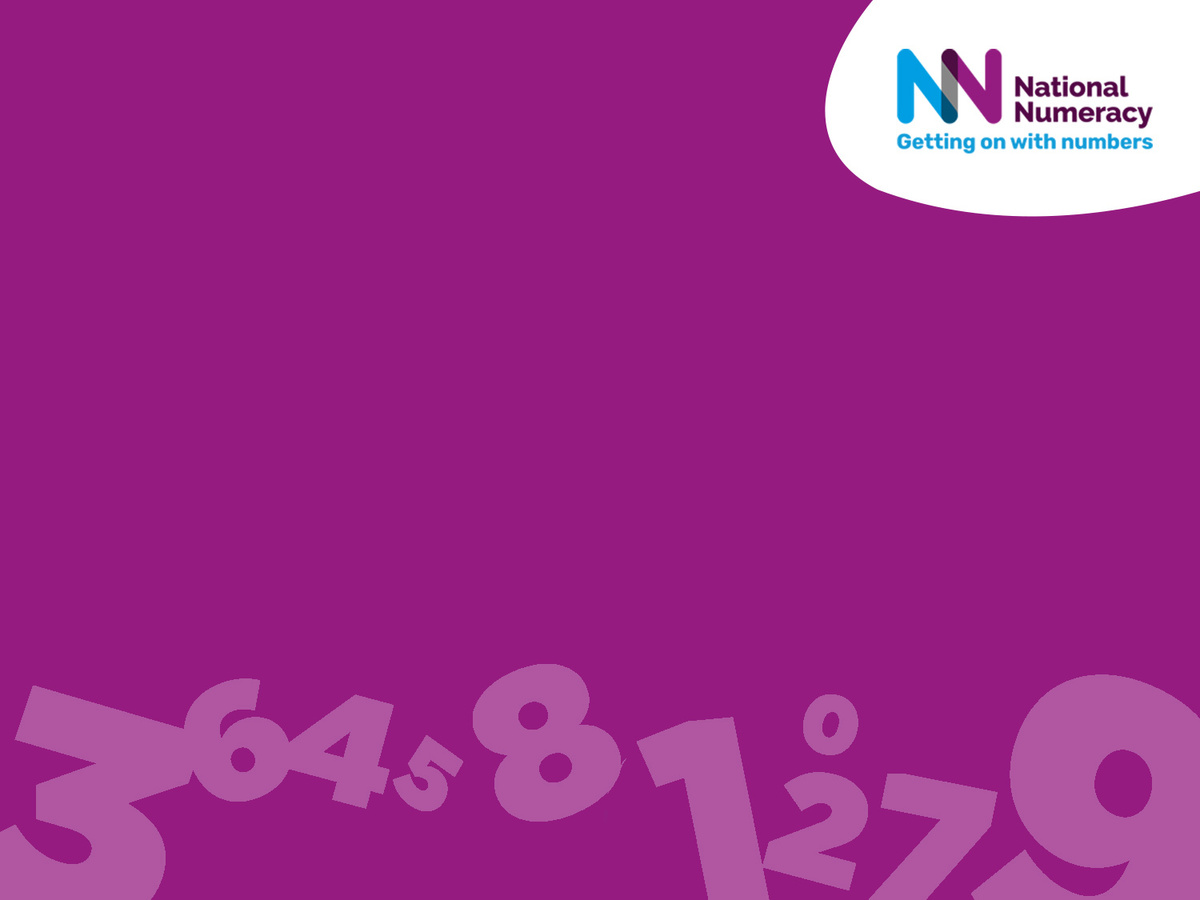 Everyone uses maths everyday
We hope you enjoyed today’s session. Thank you for taking part.
nationalnumeracy.org.uk